Citrus leprosis virus (CiLV) Cilevirus Citrus leprosi
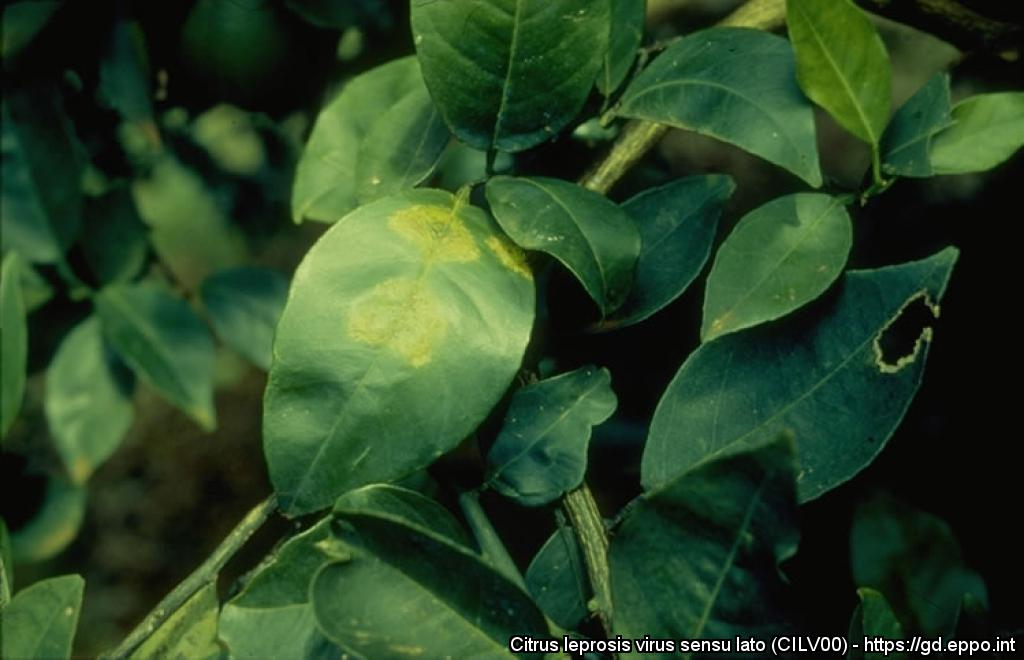 Vectors - Species of mites in the genus Brevipalpus 
Distribution
Widespread in Mexico, Central and South America, and South Africa. 
Absent from the United States. Reported in FL in the first ½ of the 20th century, declined through tree removal and mite control, and was successfully eradicated. 
United States conducting ongoing surveys; have a recovery plan in case CiLV is reintroduced. 
Hosts and damage
Citrus species, especially sweet orange (C. sinensis), lemon (C. limon), mandarin (C. reticulata, C. reshni, C. deliciosa), grapefruit (C. paradisi), plus Fortunella sp. and its hybrids. Some citrus relatives including Swinglea sp. are also hosts. 
Localized chlorotic lesions on fruit, leaves and twigs, commonly with necrotic ringspots, precocious fall of fruits.
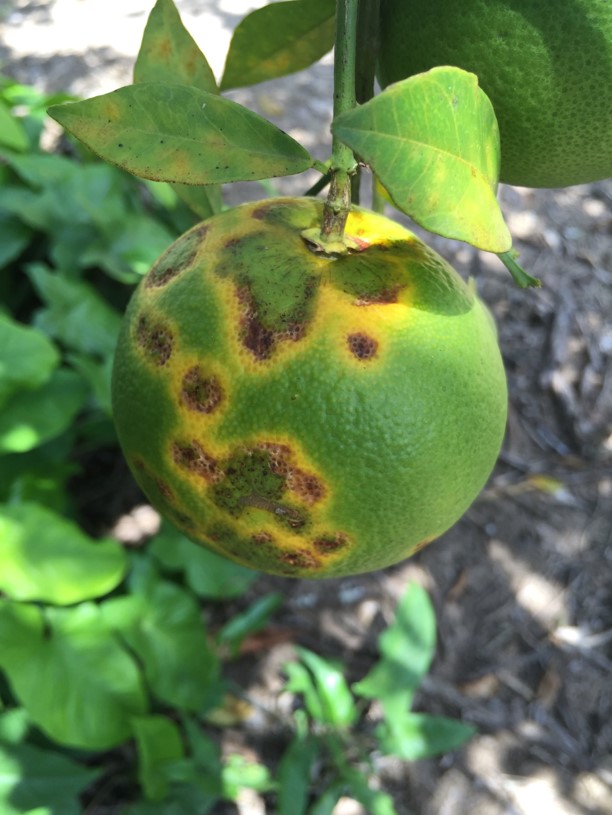 Photo credit: Lydia Rodriguez, CDFA
[Speaker Notes: https://www.cdfa.ca.gov/citrus/pests_diseases/cld.html
GPDD]
Virus de la leprosis de los cítricos  Cilevirus Citrus leprosi
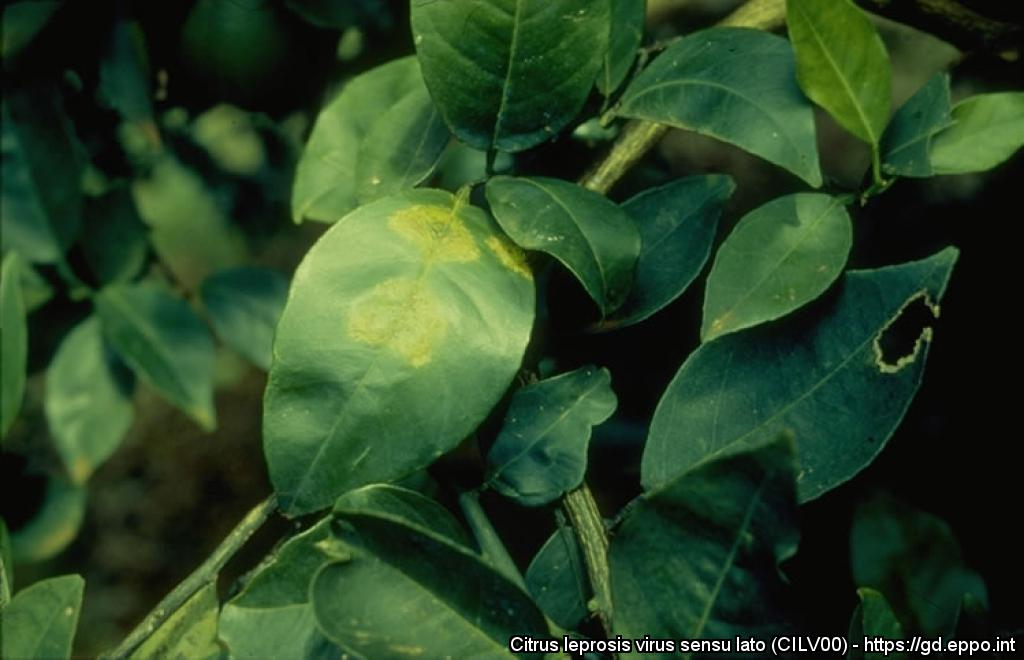 Vectores – especies de ácaros del género Brevipalpus 
Distribución
Ampliamente dispersa en México, Centroamérica y Sudamérica y Sudáfrica. 
Ausente de Estados Unidos. Reportada en Florida en la primera mitad del siglo XX, controlada a través de eliminación de árboles y control de ácaros resultando en su erradicación. 
Estados Unidos realiza vigilancia continua y tiene un plan de recuperación en caso de reintroducción de esta plaga. 
Hospederos y daño
Especies de cítricos, especialmente naranja dulce (C. sinensis), limón (C. limon), mandarina (C. reticulata, C. reshni, C. deliciosa), toronja (C. paradisi), además de Fortunella sp. y sus híbridos. También son hospederos algunos parientes de los cítricos, entre ellos Swinglea sp. 
Lesiones cloróticas en fruta, hojas y ramillas, comúnmente con manchas anulares necróticas, caída precoz de frutas.
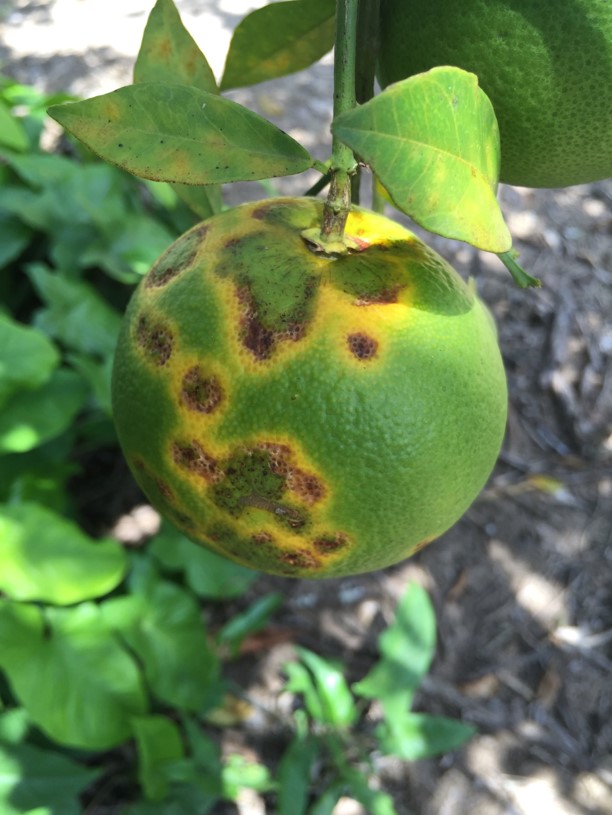 Photo credit: Lydia Rodriguez, CDFA
[Speaker Notes: https://www.cdfa.ca.gov/citrus/pests_diseases/cld.html
GPDD]